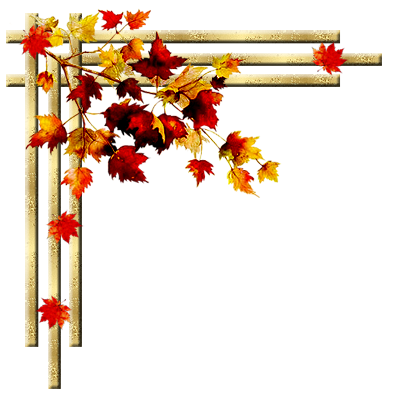 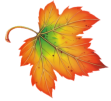 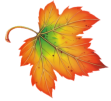 «Осенние фантазии»праздник осени
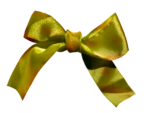 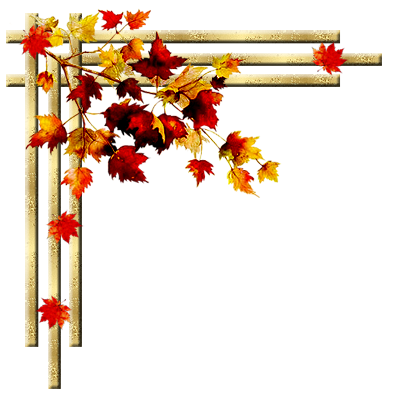 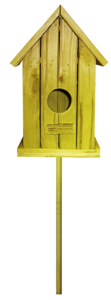 Лазарева Елизавета Михайловна
учитель начальных классов
Муниципальное общеобразовательное учреждение
 «Средняя общеобразовательная школа № 10»
  г. Ухта 
Республика Коми
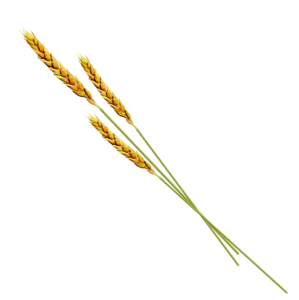 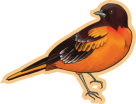 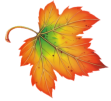 Содержание:
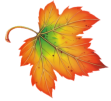 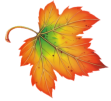 Выставка, защита и представление творческих работ из осеннего природного материала и даров природы
Весёлые сценки «Спор овощей» и «Что важнее и полезнее?»
Песни и стихи про осень
«Ах, как вкусно!!!»
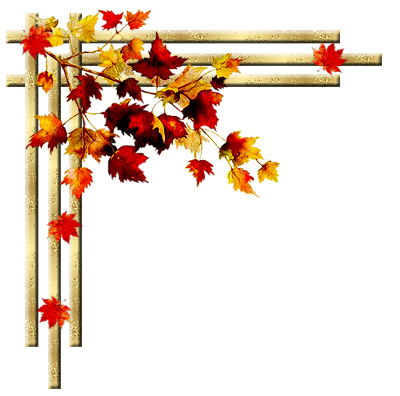 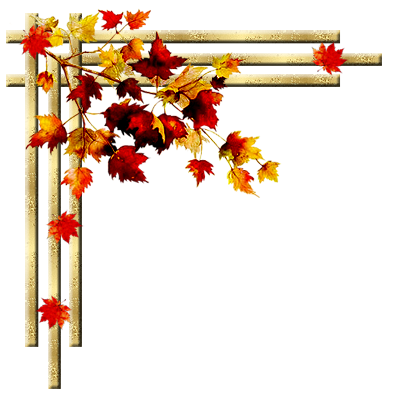 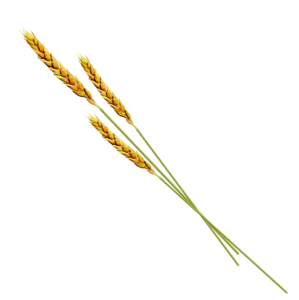 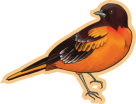 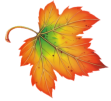 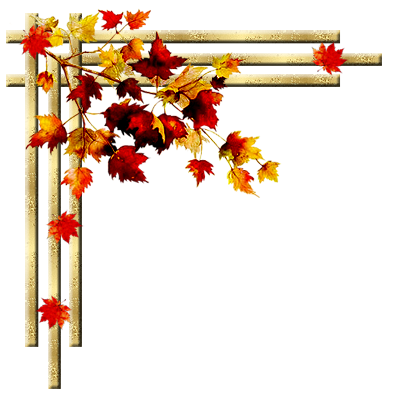 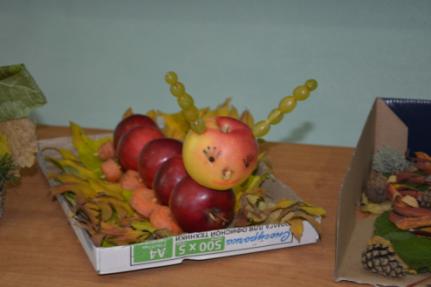 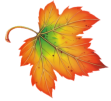 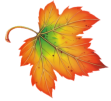 Дворников Владислав
«Гусеница яблочная»
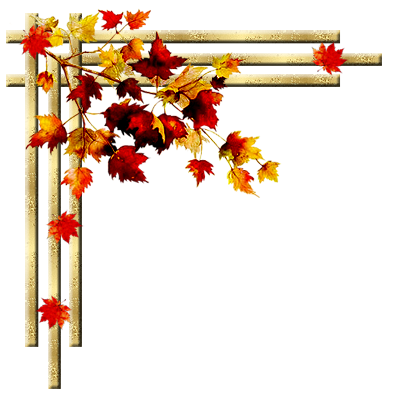 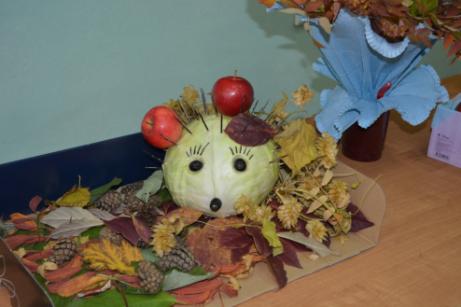 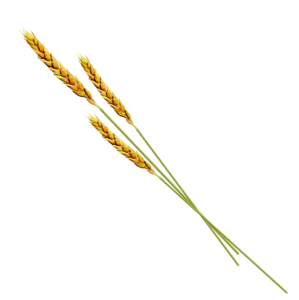 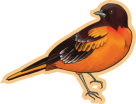 Георгиев Максим
«Богатый ёжик»
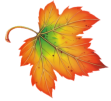 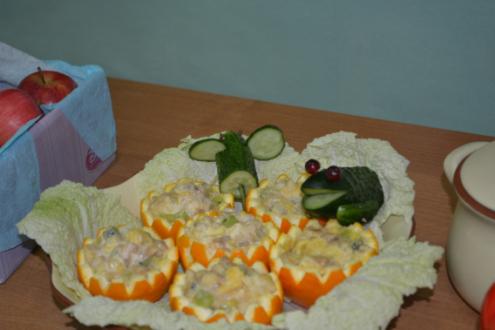 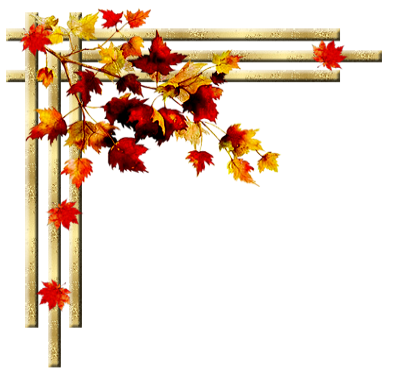 Кононова Виталия
«Вкусный завтрак»
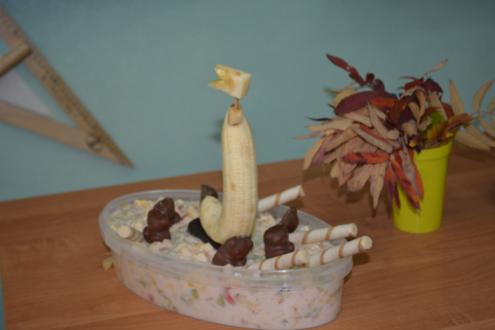 Крылов Алексей
«Кораблик счастья»
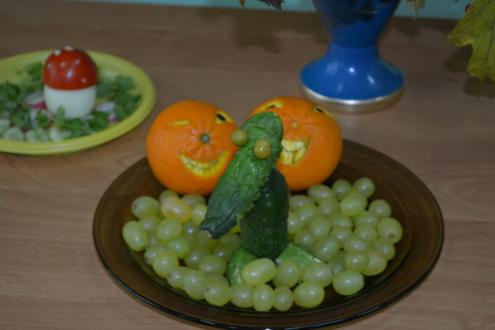 Воронина Алина
«Весёлая встреча»
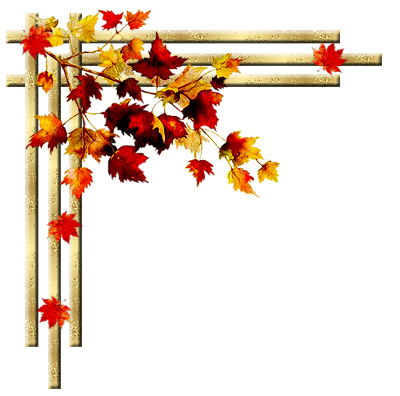 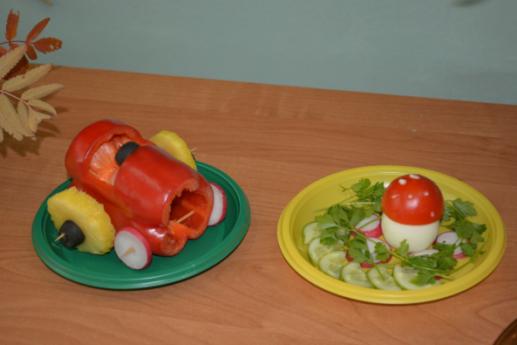 Венедиктов Даниил
«Личный транспорт»
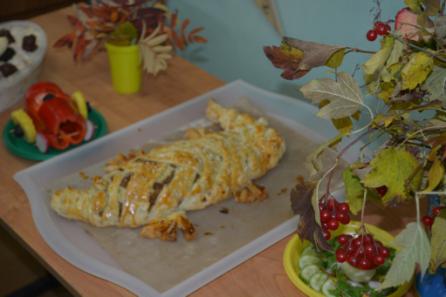 Стельмах Виолетта
«Крокодил Крокодилович»
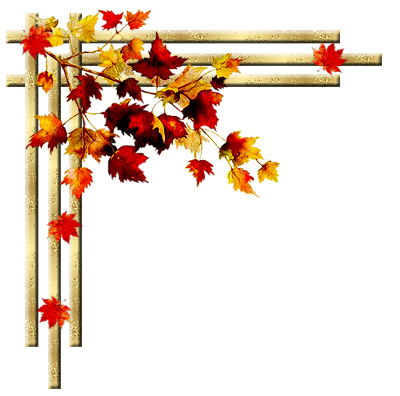 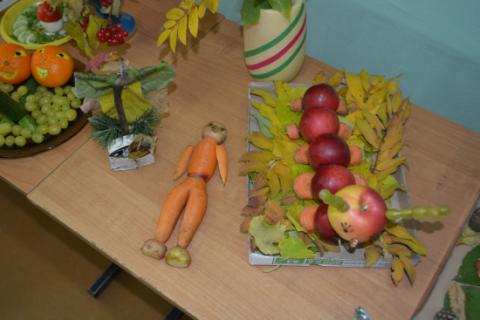 Гитченко Алина
«Морковный человечек»
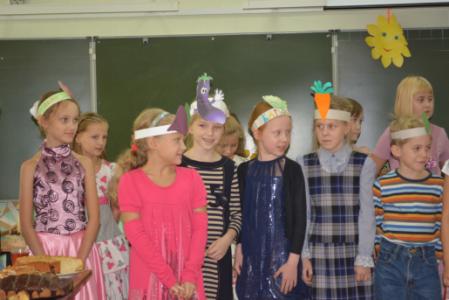 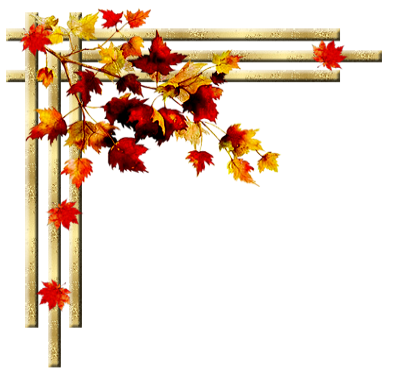 «Спор овощей»
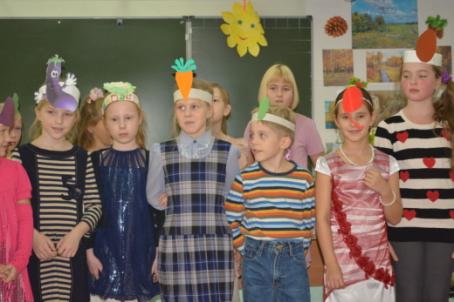 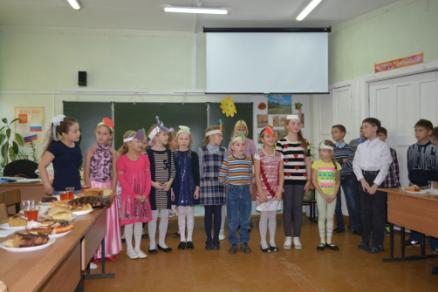 «Что важнее и полезнее?»
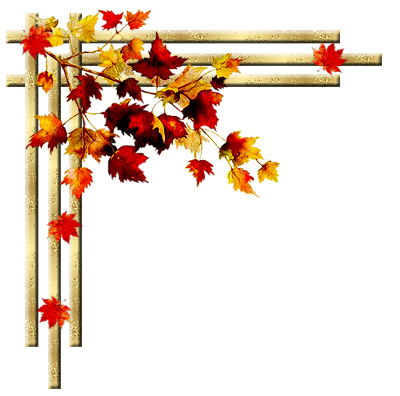 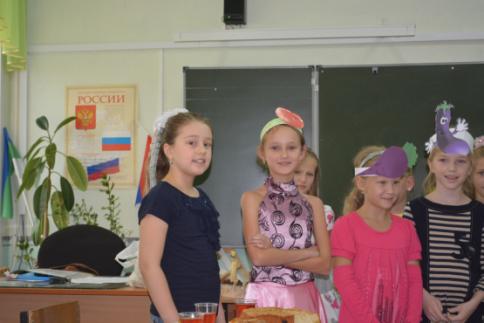 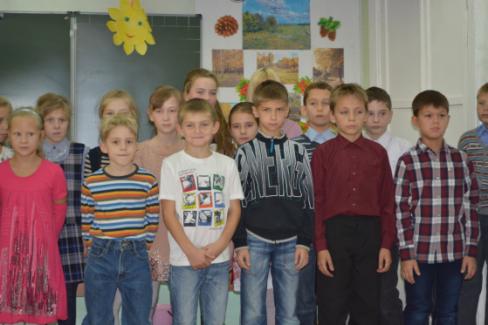 «Мы поём и читаем стихи про осень»
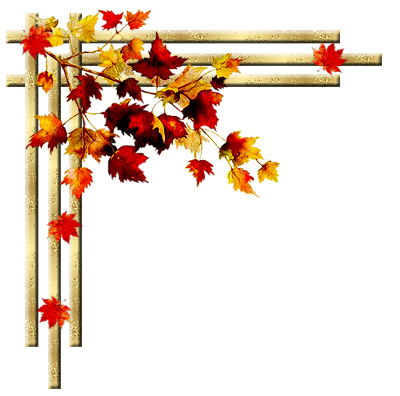 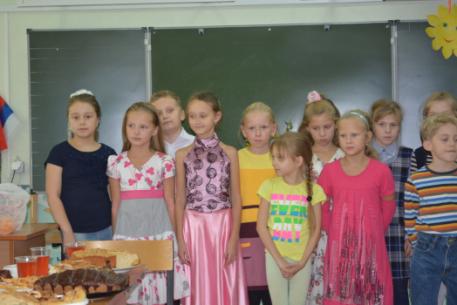 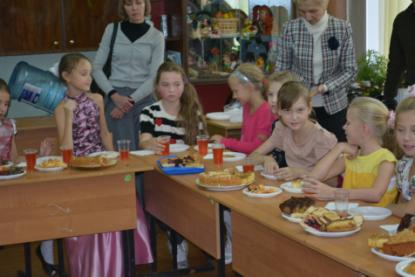 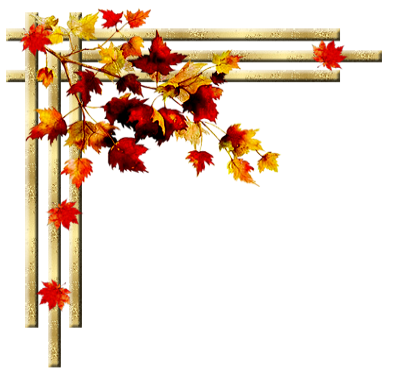 «Ах, как вкусно всё!!!!»
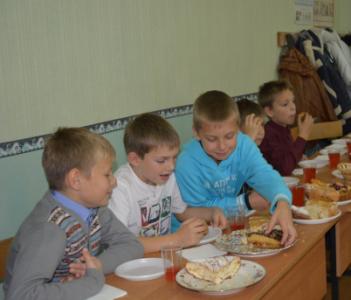 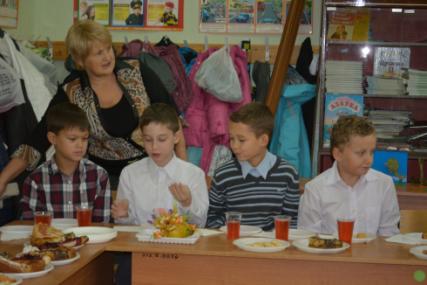 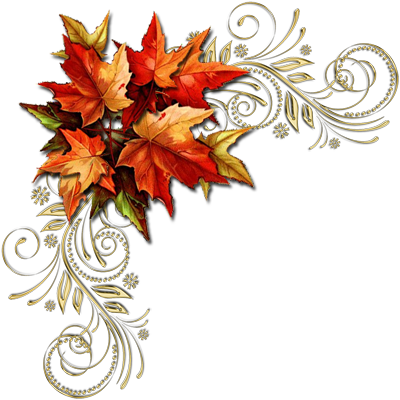 Спасибо за внимание!
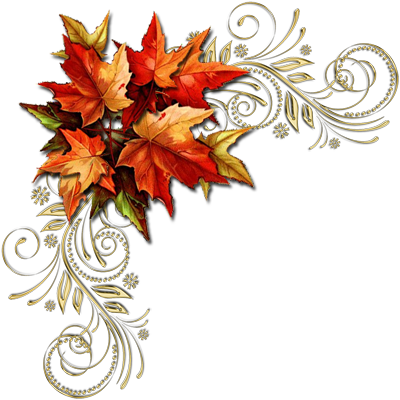